City of Stamford Fire Department
FY 2022-23Budget Presentation
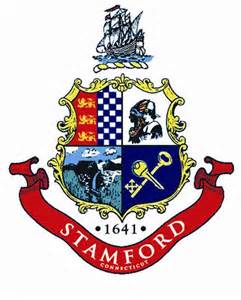 Department Changes
Changes in Department Budget
   FY2021/22           To         FY2022/23
Increase to overtime
Increase to water account
Increase to Software account (decrease to training)
Increase to Fuel accounts

Explain:
We currently have 14 firefighter vacancies, more expected by July 1st. We expect to hire in September, impact realized > January.
Aquarion’s public fire service charge will increase by 5.94%. The increase is due to 32,868 inch foot added to our system and a rate increase.
Life Safety Command & Control software/ SCBA monitoring.
2
Productivity and Efficiency Improvements
New records management system. Online occupancy inspections.
New scheduling/payroll software.
Water mains and hydrants were improved in multiple parts of the city.
18 new firefighters were trained in house and added to the department.
Upgrade to station alerting system.
Radio upgrades. Switch to the state system.
3
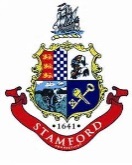 Capital Request 2021-22
Apparatus $1.7M
Hydrants $250K
PPE $50K
Central HVAC $110K
Mobile Radio $200K
Belltown Generator $60K
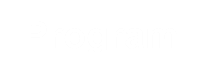 4
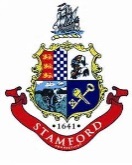 Major Department Contributions Made 2021-22
2021 Pierce Enforcer Pumper delivered and will be put in service as Engine 5.
2022 Pierce Enforcer 100’ Aerial delivered and will be put in service as Truck 3.
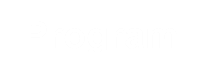 5